Alabama Anchor Institution/Middle-Mile Grant Program
Program Announcements
February 5, 2024
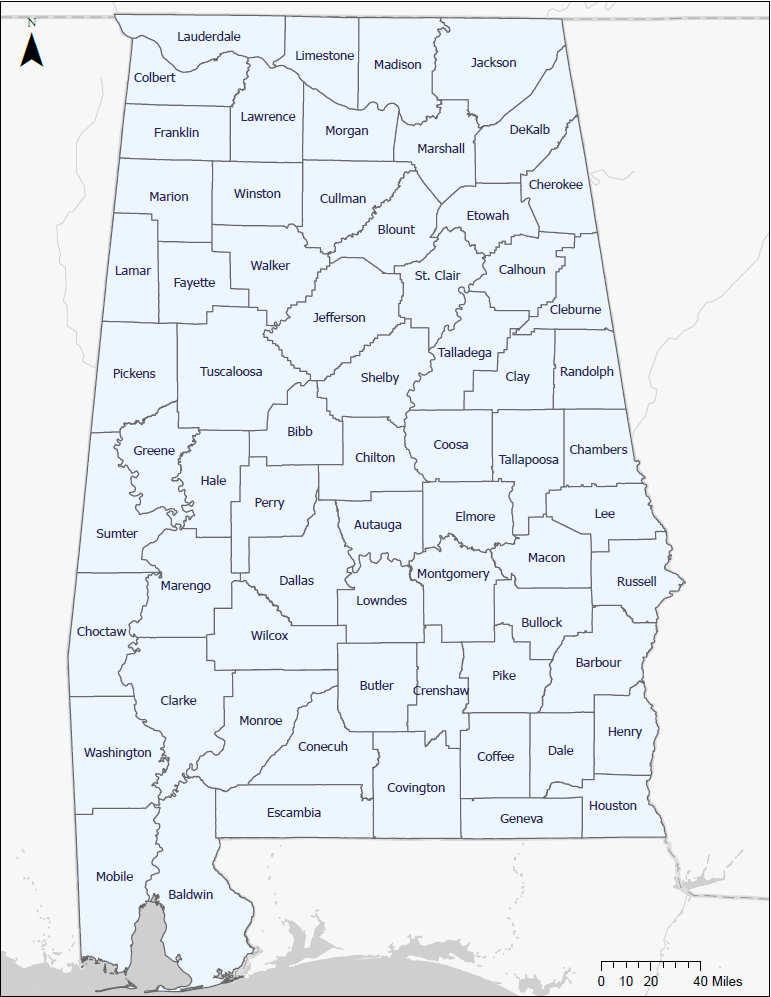 February 5, 2024 |  2
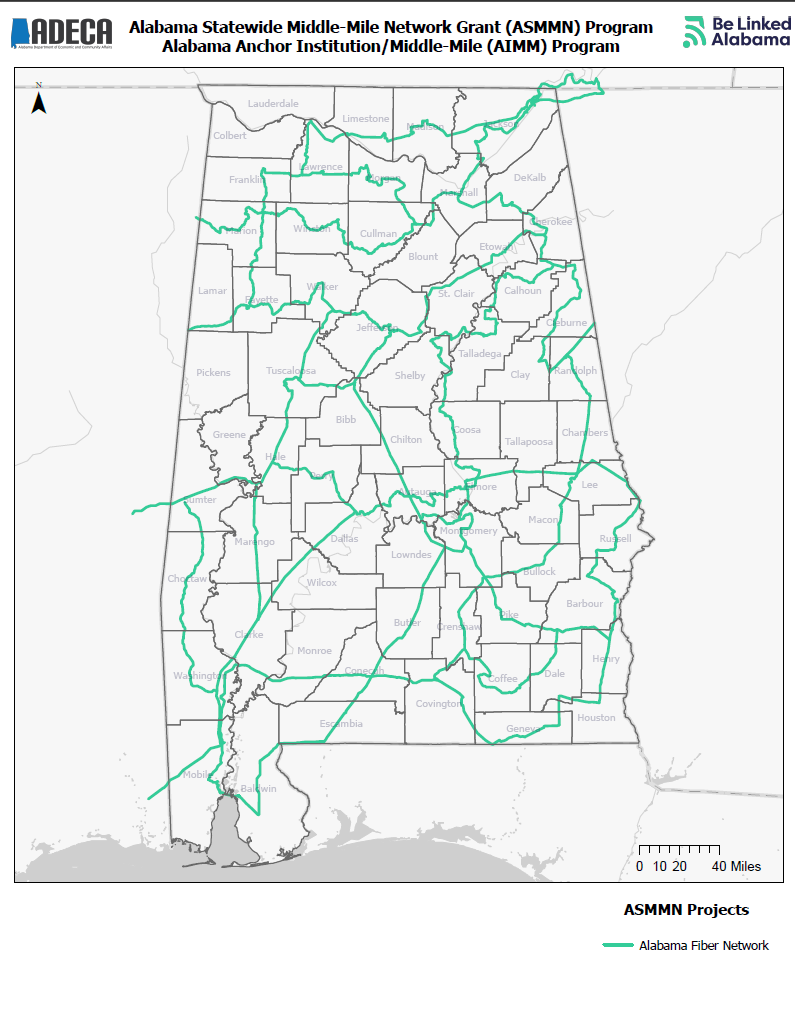 Alabama Statewide Middle-Mile Network (ASMMN) Grant Program
Alabama Fiber Network
One project to serve 64 counties

Grant Amount:  $82,450,000.00
Estimated Miles:  3,000
This project is being supported, in whole or in part, by federal award number SLFRP2635 awarded to the State of Alabama by the U.S. Department of the Treasury.

								February 5, 2024 |  3
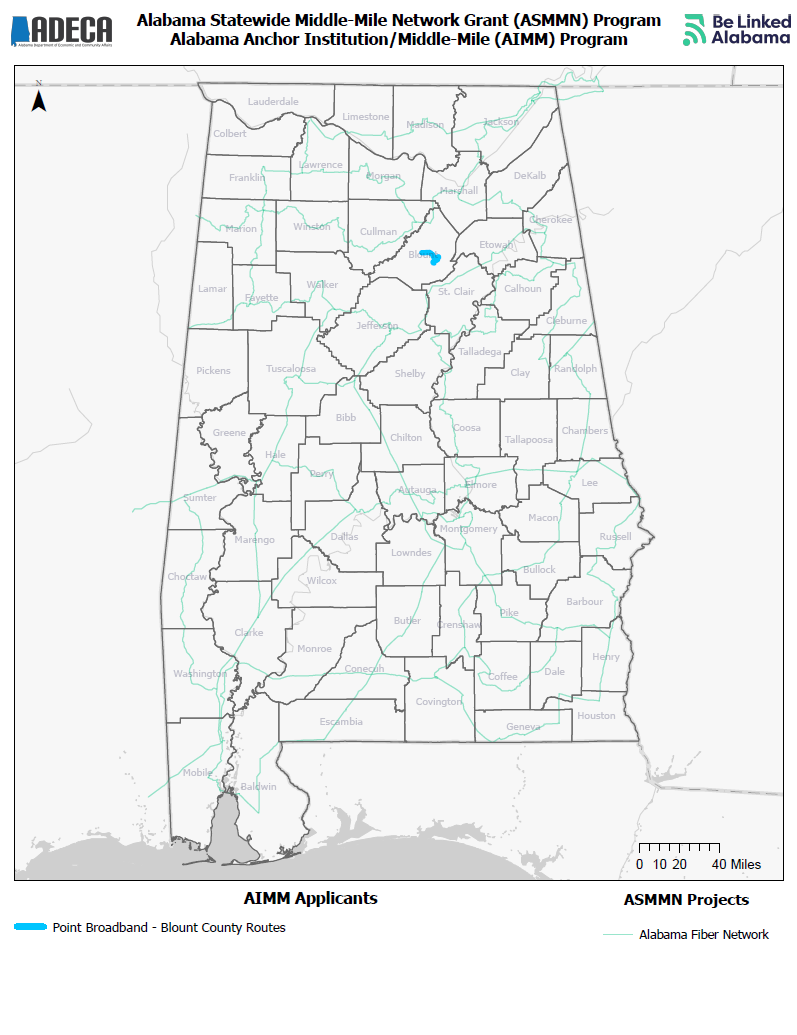 Alabama Anchor Institution/Middle-Mile Grant Program
Point Broadband
One project serving Blount County

Grant Amount:  $411,341.62
Match Amount:  $619,698.21
Estimated Miles:  12.43 
Estimated Anchor Institutions:  21
This project is being supported, in whole or in part, by federal award number SLFRP2635 awarded to the State of Alabama by the U.S. Department of the Treasury.       
									February 5, 2024 |  4
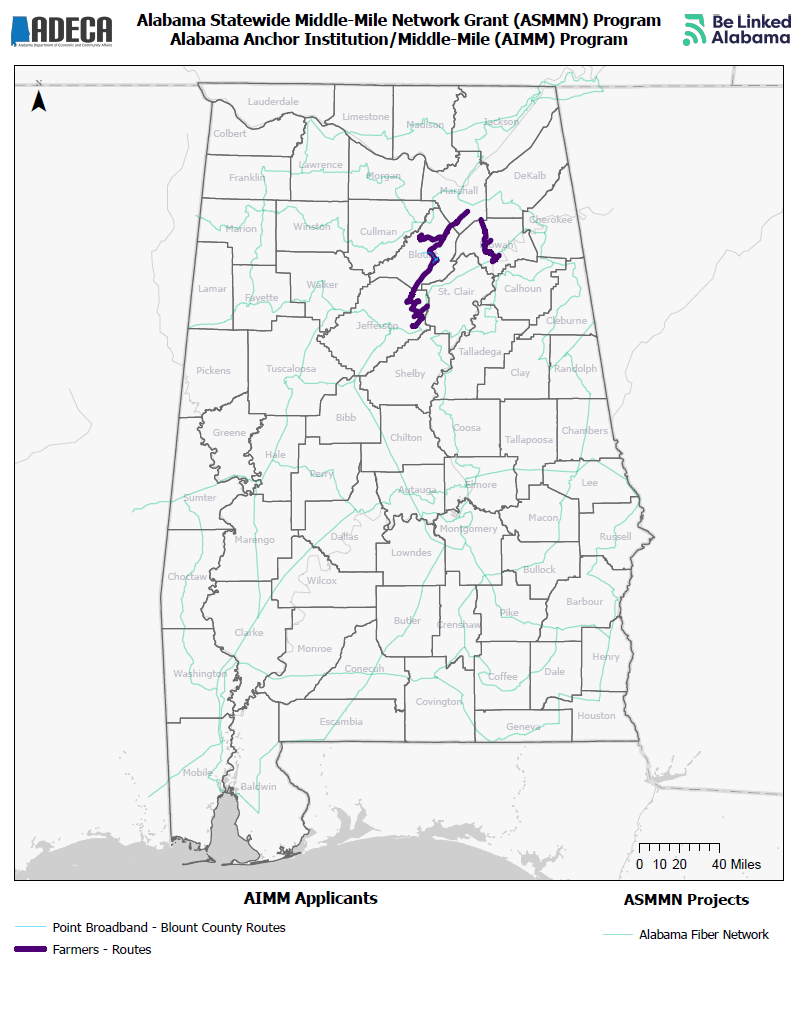 Alabama Anchor Institution/Middle-Mile Grant Program
Farmers Telecommunications Corporation
One project serving Blount, Etowah, Jefferson, and Marshall Counties

Grant Amount:  $21,584,360.72
Match Amount:  $5,396,090.18
Estimated Miles:  155.43 
Estimated Anchor Institutions:  189
This project is being supported, in whole or in part, by federal award number SLFRP2635 awarded to the State of Alabama by the U.S. Department of the Treasury.

								February 5, 2024 |  5
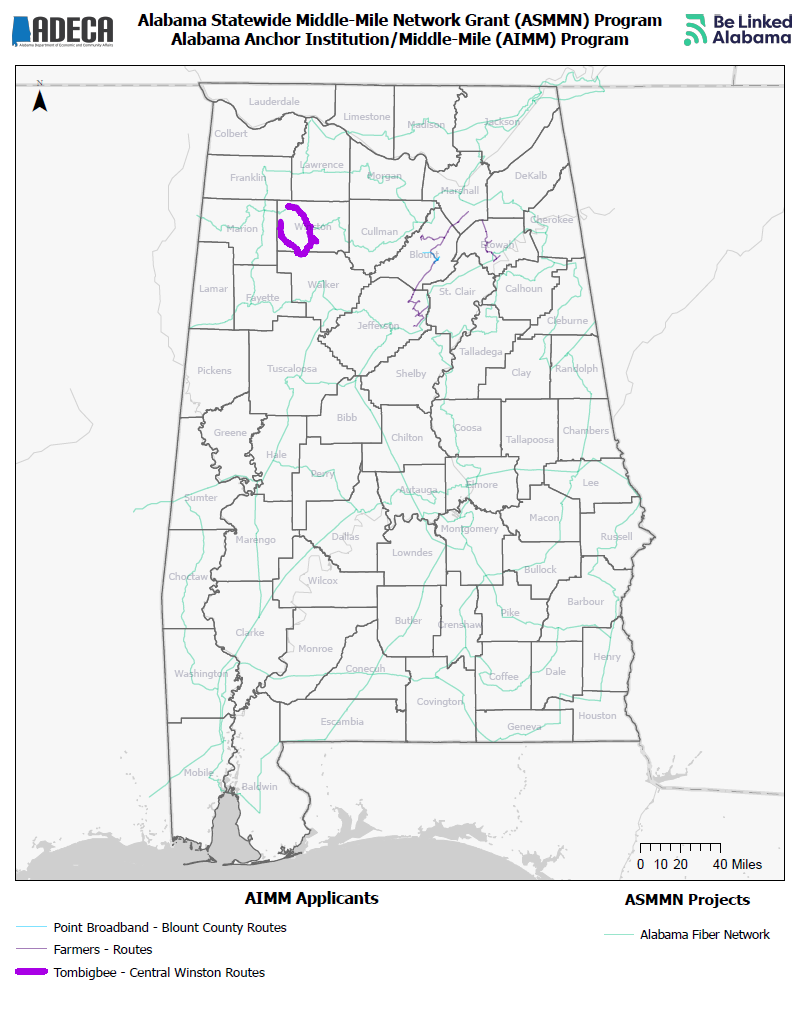 Alabama Anchor Institution/Middle-Mile Grant Program
Tombigbee Electric Cooperative, Inc.
One project serving Winston County

Grant Amount:  $757,479.00
Match Amount:  $252,493.00
Estimated Miles:  48.6 
Estimated Anchor Institutions:  22
This project is being supported, in whole or in part, by federal award number SLFRP2635 awarded to the State of Alabama by the U.S. Department of the Treasury. 

									February 5, 2024 |  6
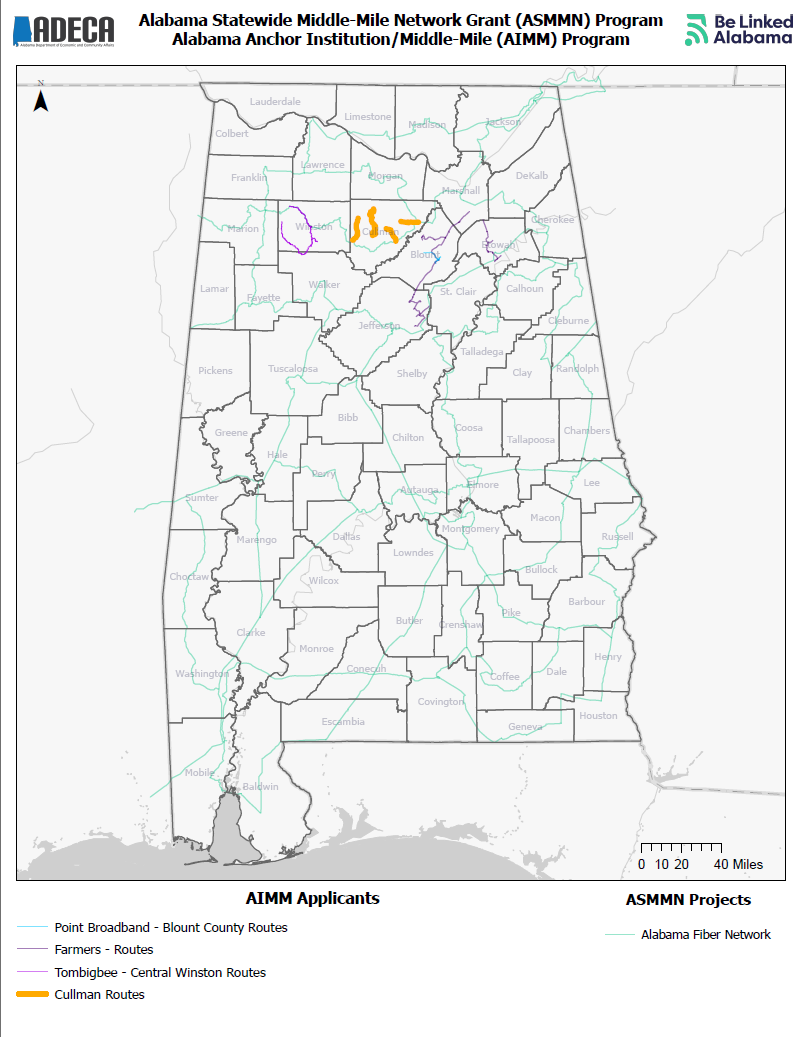 Alabama Anchor Institution/Middle-Mile Grant Program
Cullman Electric Cooperative
One project serving Cullman County

Grant Amount: $1,466,395.67
Match Amount:  $366,598.92
Estimated Miles:  106.5 
Estimated Anchor Institutions: 15
This project is being supported, in whole or in part, by federal award number SLFRP2635 awarded to the State of Alabama by the U.S. Department of the Treasury.

								February 5, 2024 |  7
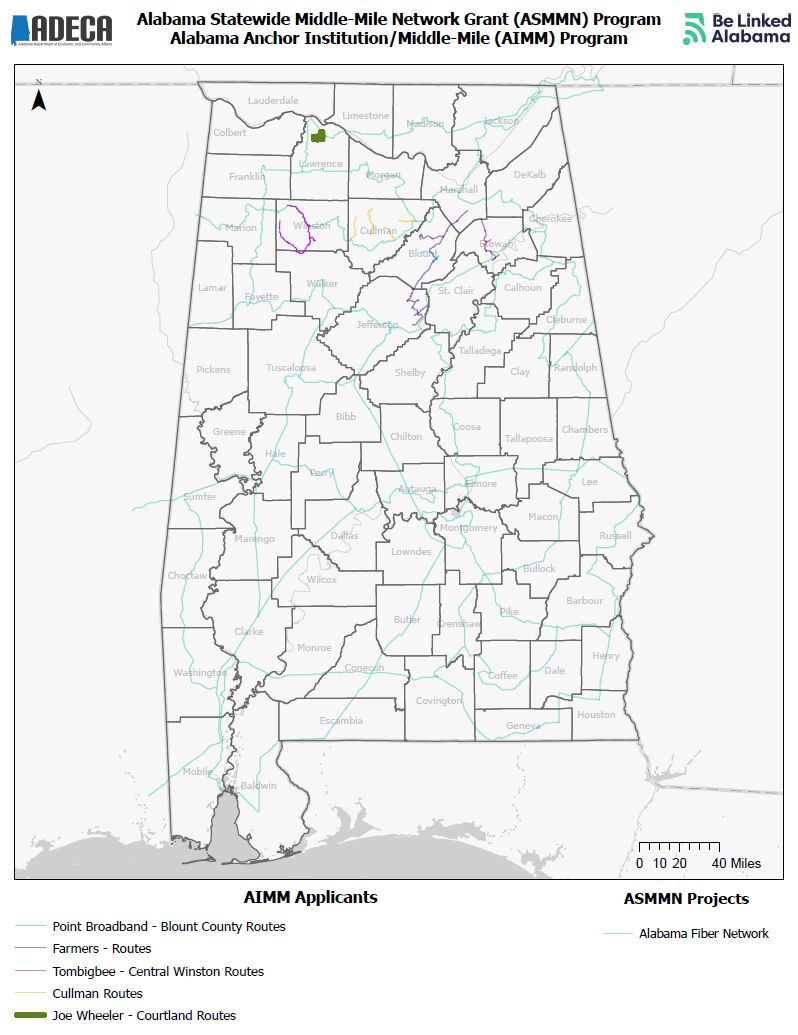 Alabama Anchor Institution/Middle-Mile Grant Program
Joe Wheeler Electric Membership Corp.
One project serving Lawrence County

Grant Amount: $5,251,083.68
Match Amount:  $1,312,770.92
Estimated Miles:  20.27 
Estimated Anchor Institutions:  16
This project is being supported, in whole or in part, by federal award number SLFRP2635 awarded to the State of Alabama by the U.S. Department of the Treasury.

								February 5, 2024 |  8
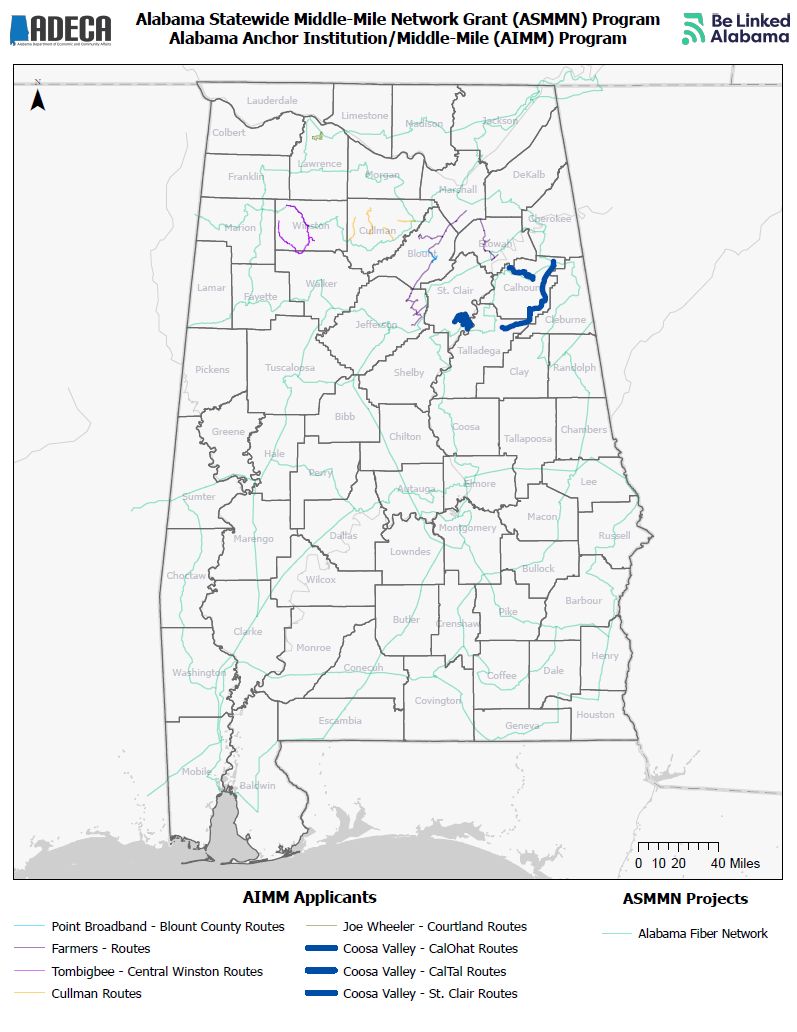 Alabama Anchor Institution/Middle-Mile Grant Program
Coosa Valley Technologies, Inc.
Three projects serving Calhoun, St. Clair, and Talladega Counties

Grant Amount:  $7,041,612.00
Match Amount:  $4,694,408.00
Estimated Miles:  110 
Estimated Anchor Institutions:  17
This project is being supported, in whole or in part, by federal award number SLFRP2635 awarded to the State of Alabama by the U.S. Department of the Treasury.

								February 5, 2024 |  9
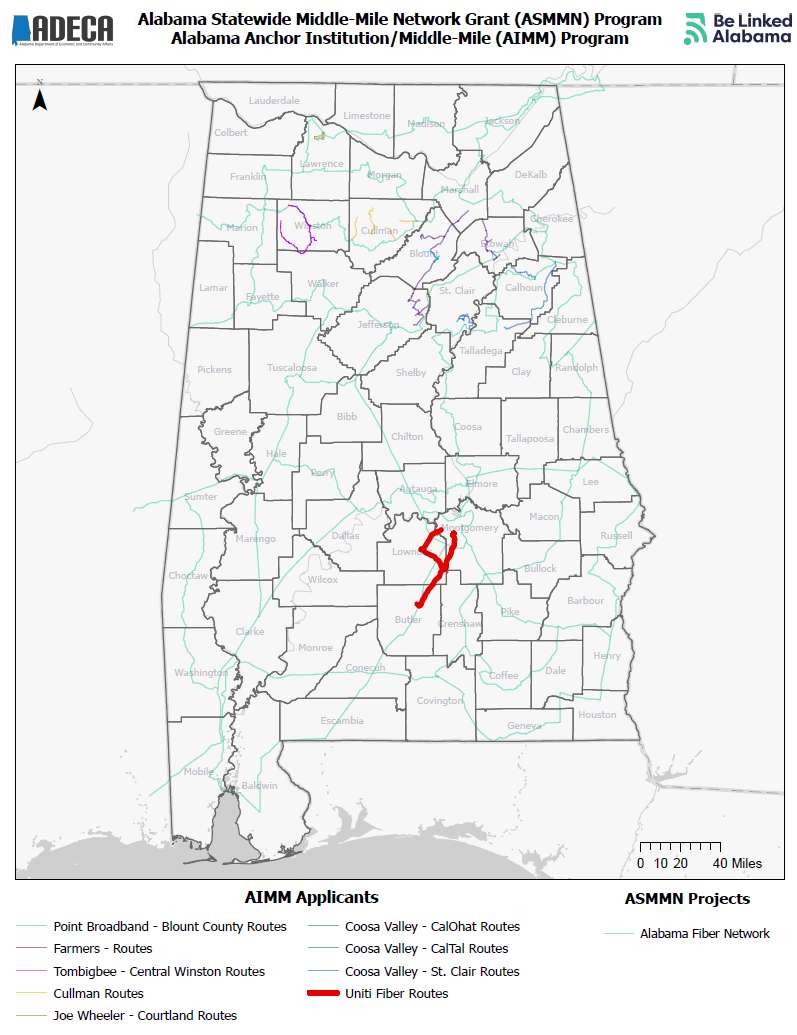 Alabama Anchor Institution/Middle-Mile Grant Program
Uniti Fiber
One project serving Butler, Lowndes, and Montgomery Counties

Grant Amount:  $4,240,000.00
Match Amount:  $1,060,000.00
Estimated Miles:  63.7 
Estimated Anchor Institutions:  4
This project is being supported, in whole or in part, by federal award number SLFRP2635 awarded to the State of Alabama by the U.S. Department of the Treasury.

								February 5, 2024 |  10
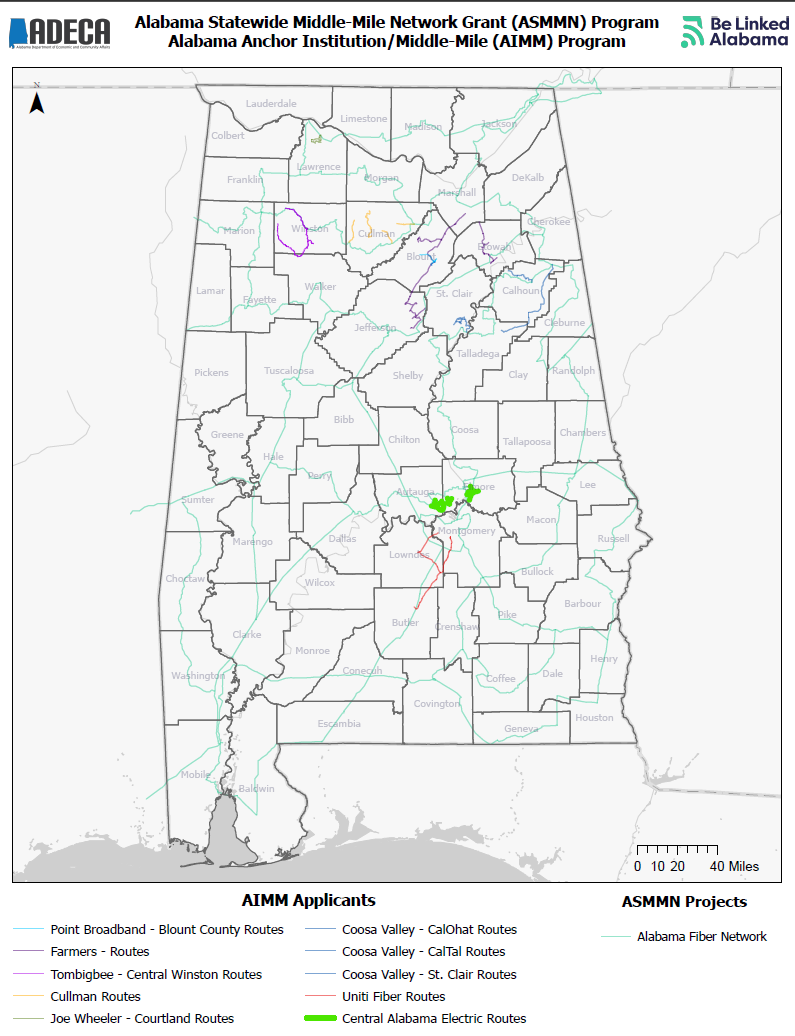 Alabama Anchor Institution/Middle-Mile Grant Program
Central Alabama Electric Cooperative
One project serving Autauga and Elmore Counties

Grant Amount:  $2,692,179.00
Match Amount:  $909,906.00
Estimated Miles:  38 
Estimated Anchor Institutions:  33
This project is being supported, in whole or in part, by federal award number SLFRP2635 awarded to the State of Alabama by the U.S. Department of the Treasury.

								February 5, 2024 |  11
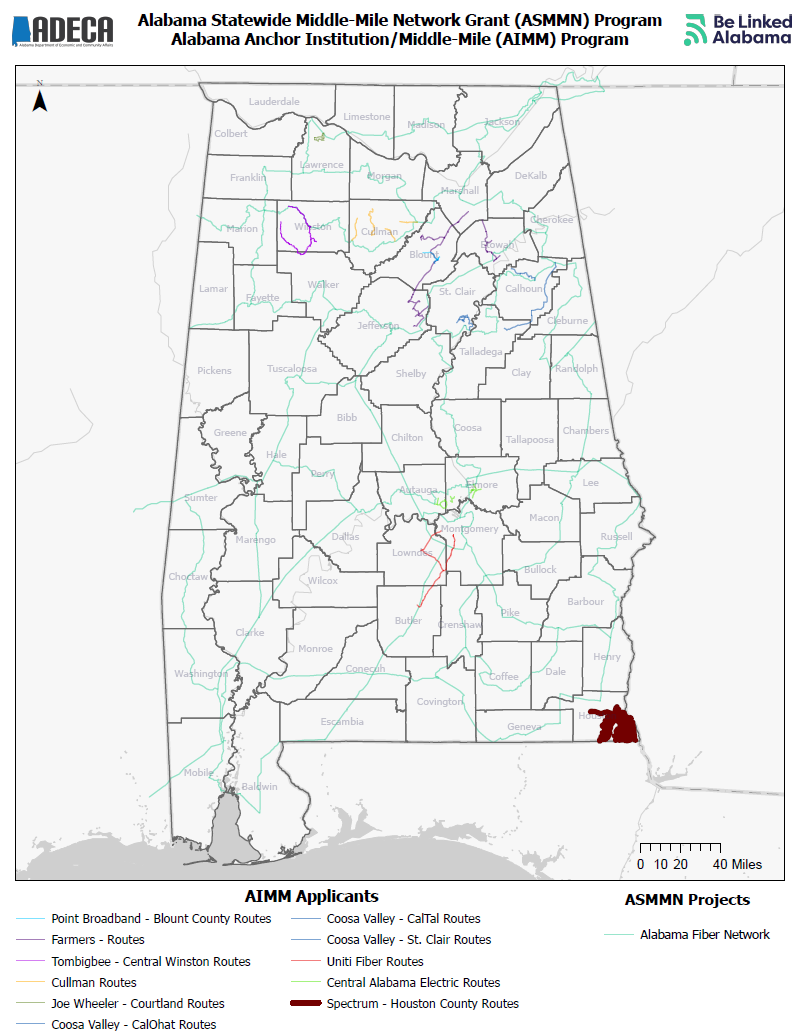 Alabama Anchor Institution/Middle-Mile Grant Program
Spectrum Southeast, LLC
One project serving Houston County

Grant Amount:  $7,308,580.00
Match Amount:  $1,827,145.00
Estimated Miles:  167.13 
Estimated Anchor Institutions:  8
This project is being supported, in whole or in part, by federal award number SLFRP2635 awarded to the State of Alabama by the U.S. Department of the Treasury. 

								February 5, 2024 |  12
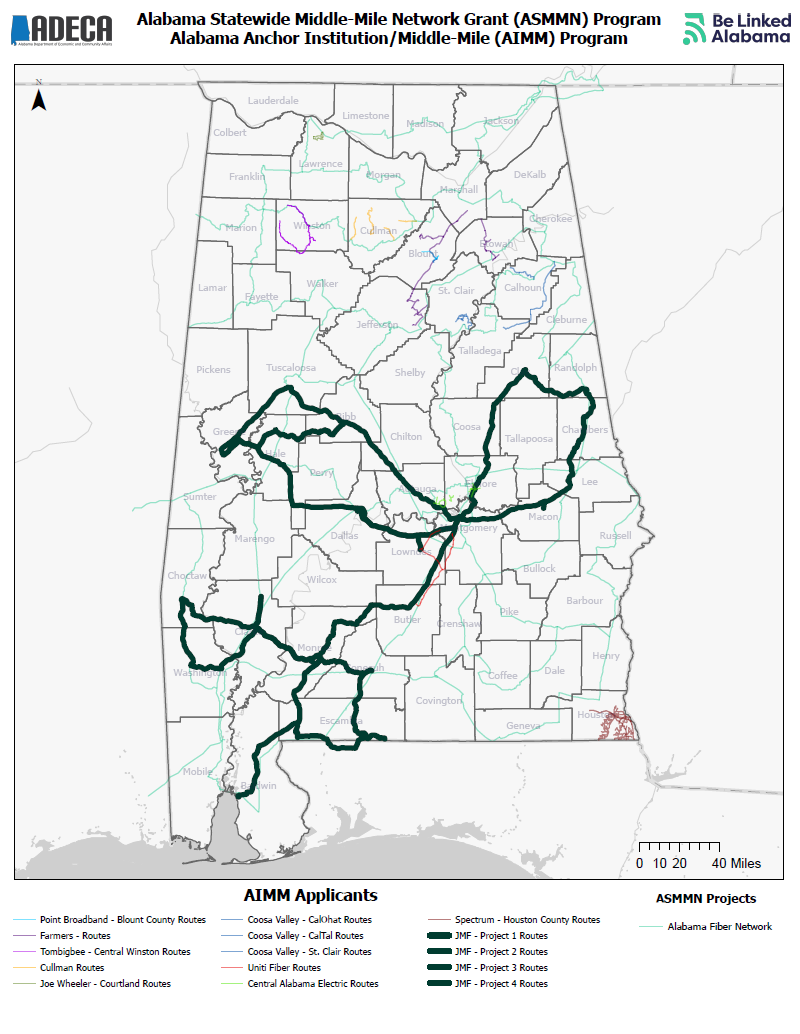 Alabama Anchor Institution/Middle-Mile Grant Program
JMF Solutions
Four projects serving Bibb, Choctaw, Clarke, Clay, Conecuh, Dallas, Escambia, Greene, Lowndes, Macon, Monroe, Randolph, and Washington Counties

Grant Amount:  $6,301,240.00
Match Amount:  $1,575,385.00
Estimated Miles:  1,169 
Estimated Anchor Institutions:  24
This project is being supported, in whole or in part, by federal award number SLFRP2635 awarded to the State of Alabama by the U.S. Department of the Treasury.

								February 5, 2024 |  13
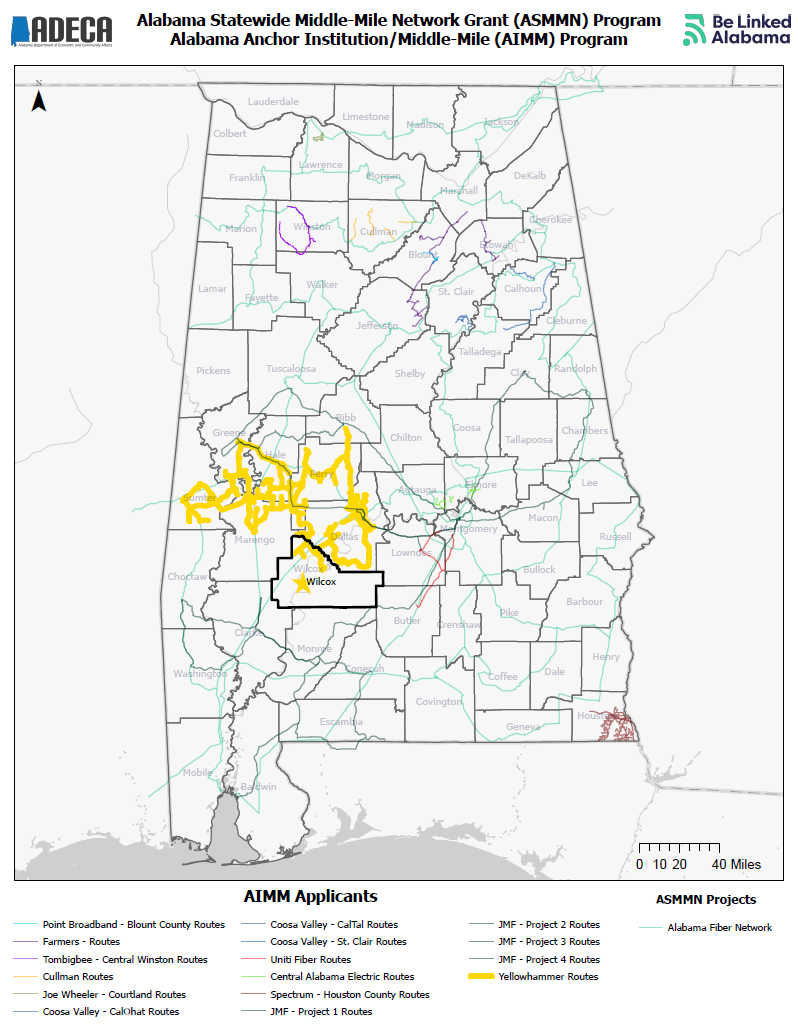 Alabama Anchor Institution/Middle-Mile Grant Program
Yellowhammer Networks, LLC
One project serving Bibb, Dallas, Greene, Hale, Marengo, Perry, Sumter, and Wilcox Counties

Grant Amount:  $2,521,440.00
Match Amount:  $840,480.00 
Estimated Miles:  620  
Estimated Anchor Institutions:  6
This project is being supported, in whole or in part, by federal award number SLFRP2635 awarded to the State of Alabama by the U.S. Department of the Treasury.

								February 5, 2024 |  14
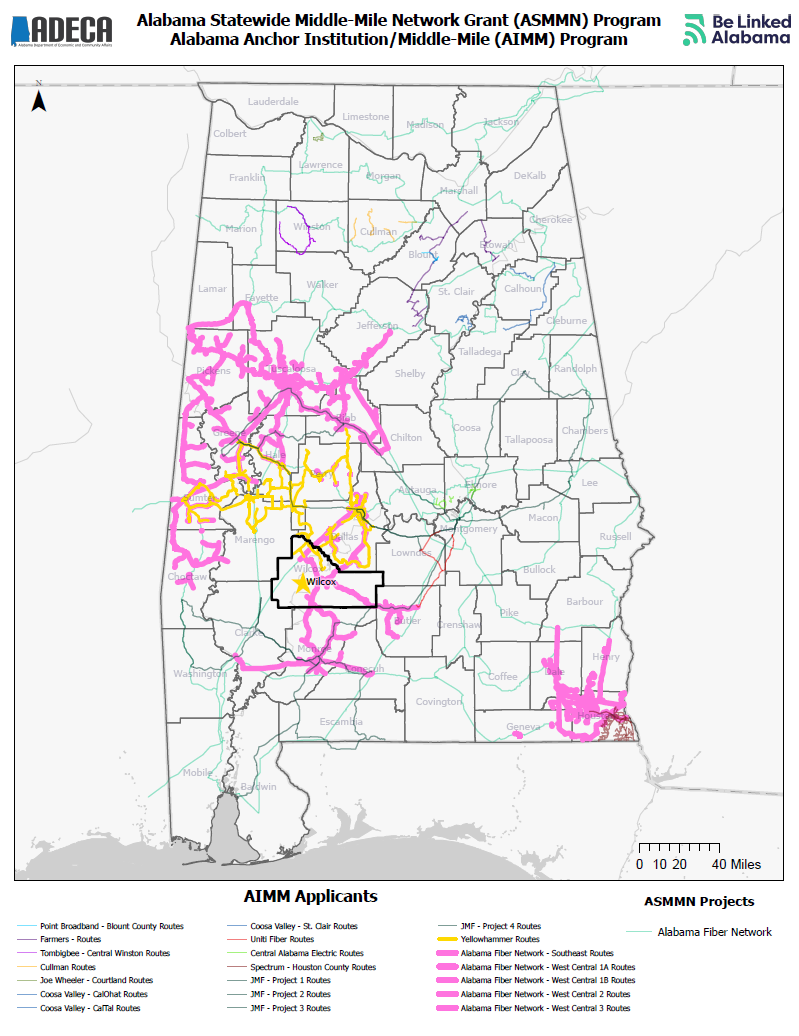 Alabama Anchor Institution/Middle-Mile Grant Program
Alabama Fiber Network
Five projects serving Bibb, Butler, Chilton, Choctaw, Conecuh, Dale, Dallas, Geneva, Greene, Hale, Henry, Houston, Jefferson, Marengo, Monroe, Perry, Pickens, Sumter, Tuscaloosa, and Wilcox Counties 

Grant Amount:  $128,877,894.00
Match Amount:  $39,254,340.00
Estimated Miles:  1,776 
Estimated Anchor Institutions:  438
This project is being supported, in whole or in part, by federal award number SLFRP2635 awarded to the State of Alabama by the U.S. Department of the Treasury.
								February 5, 2024 |  15
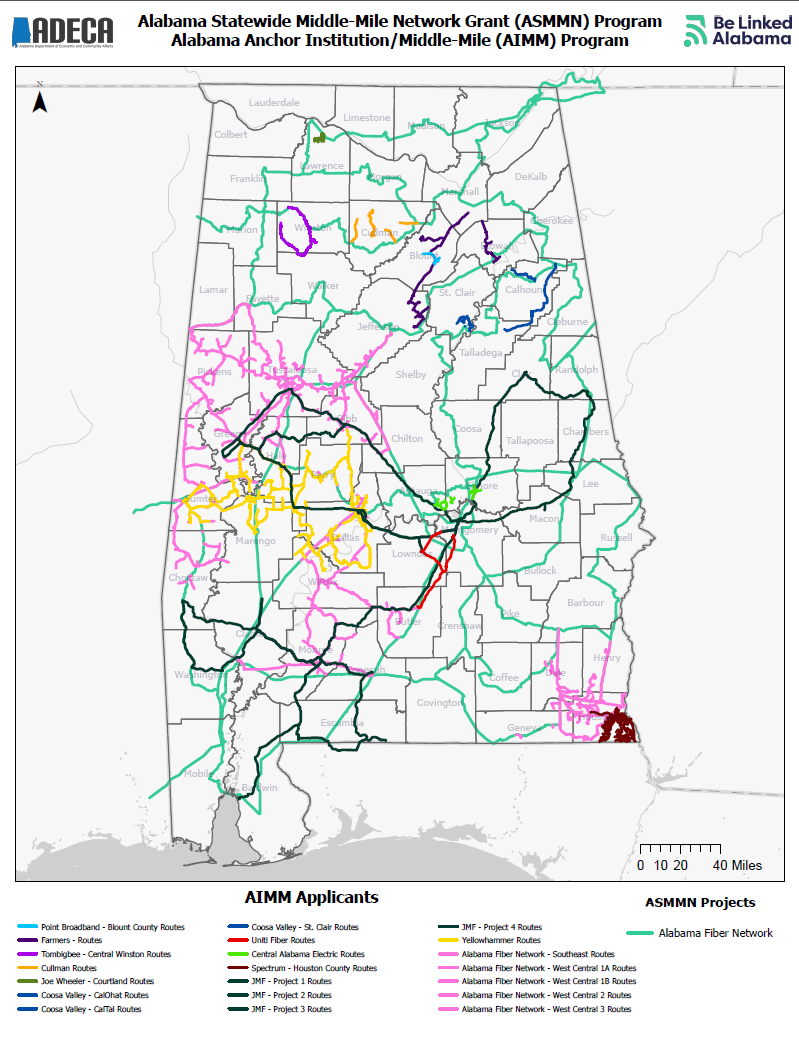 Alabama Anchor Institution/Middle-Mile Grant Program
Funding
21 projects awarded to 12 grantees

Grant Amount:  $188,453,905.69
Match Amount:  $58,109,315.23
Estimated Miles:  4,287.06 
Estimated Anchor Institutions:  793
This project is being supported, in whole or in part, by federal award number SLFRP2635 awarded to the State of Alabama by the U.S. Department of the Treasury.

								February 5, 2024 |  16
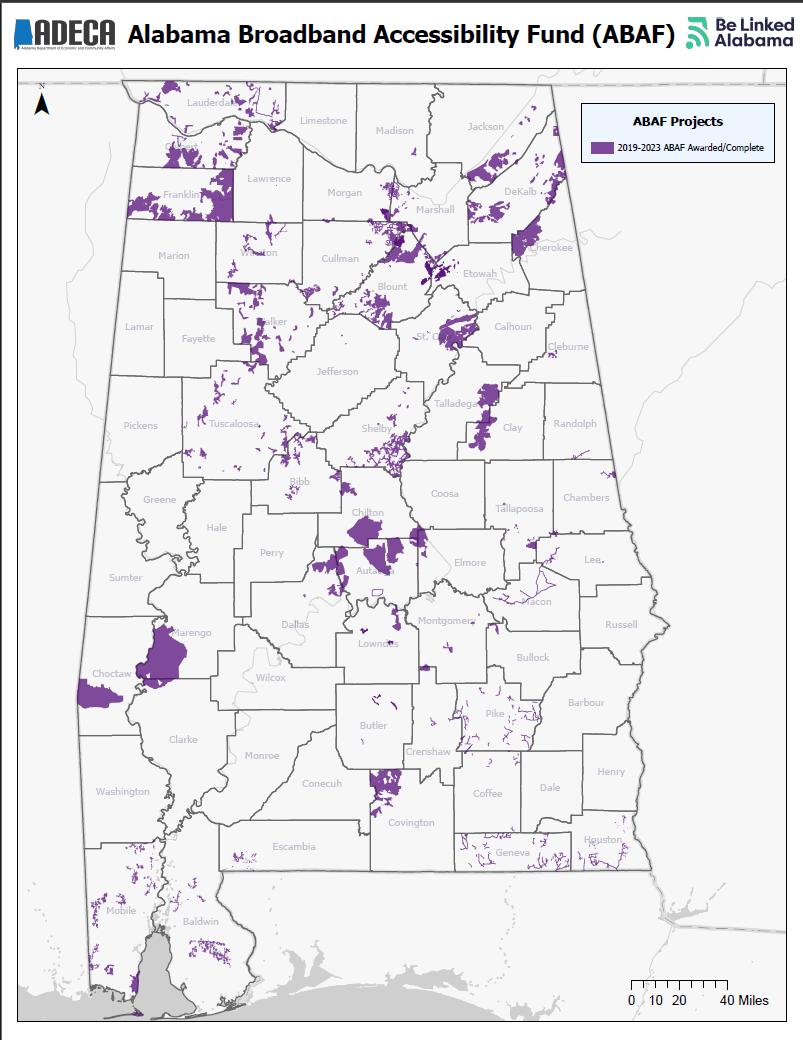 Alabama Broadband Accessibility Fund
Funding
In addition to the middle-mile projects already discussed, ADECA has administered the Alabama Broadband Accessibility Fund

Total Projects: 107 
Total Grants: $82,069,667.33
Estimated Match: $193,000,000.00
Estimated New Services: 72,108
February 5, 2024 |  17
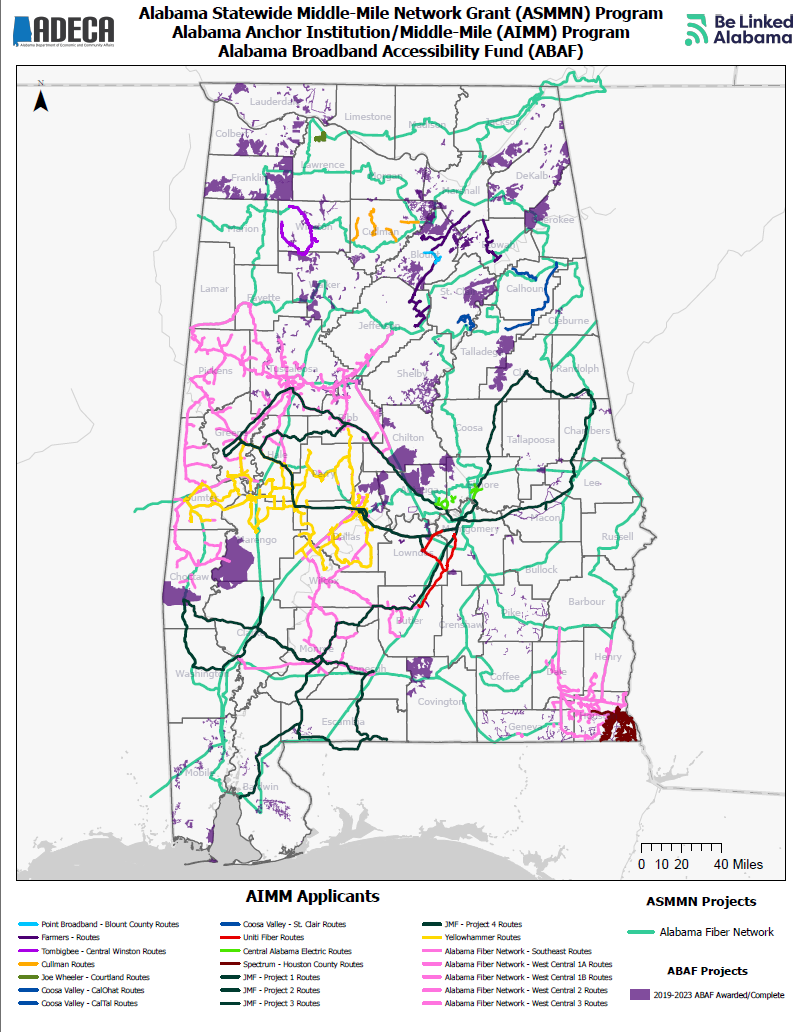 AIMM, ASMMN, and Alabama Broadband Accessibility Fund
Funding
In addition to the middle-mile projects already discussed, ADECA has administered the Alabama Broadband Accessibility Fund

Total Projects: 128 
Total Grants: $270,523,573.02
Estimated Match: $251,109,315.23
Estimated New Services: 72,901
This project is being supported, in whole or in part, by federal award number SLFRP2635 awarded to the State of Alabama by the U.S. Department of the Treasury.

								February 5, 2024 |  18